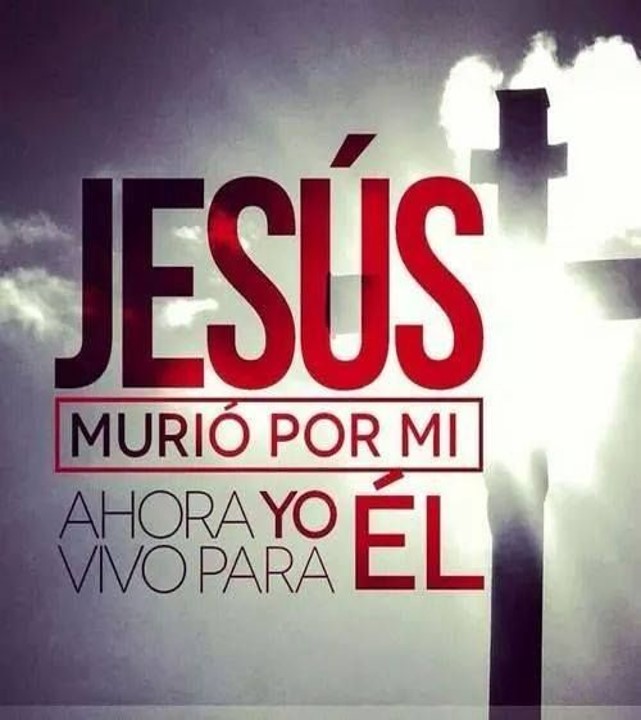 UNA VIDA SEMEJANTE A LA DE CRISTO
VERDAD CENTRAL:
“Somos salvos por gracia a fin de que podamos vivir para Jesucristo”.
VERSÍCULO CLAVE: 
“Mas ahora que habéis sido libertados del pecado y hechos siervos de Dios, tenéis por vuestro fruto la santificación, y como fin, la vida eterna”, Romanos 6:22.
INTRODUCCIÓN:
Algunos comentarios que alguna vez hemos escuchado: Si los cristianos son como esa persona, yo no quiero serlo. Esa persona es verdaderamente cristiana, yo también quiero serlo.  
Reflexionemos sobre esta interrogante: “Cuando la gente ve mi vida, ¿piensa de manera positiva de lo que significa ser cristiano, o lo hace de manera negativa? 
Es necesario hacer cambios en nuestra vida para reflejar mejor su fe cristiana.
LLAMADOS A UNA VIDA DE SANTIDAD
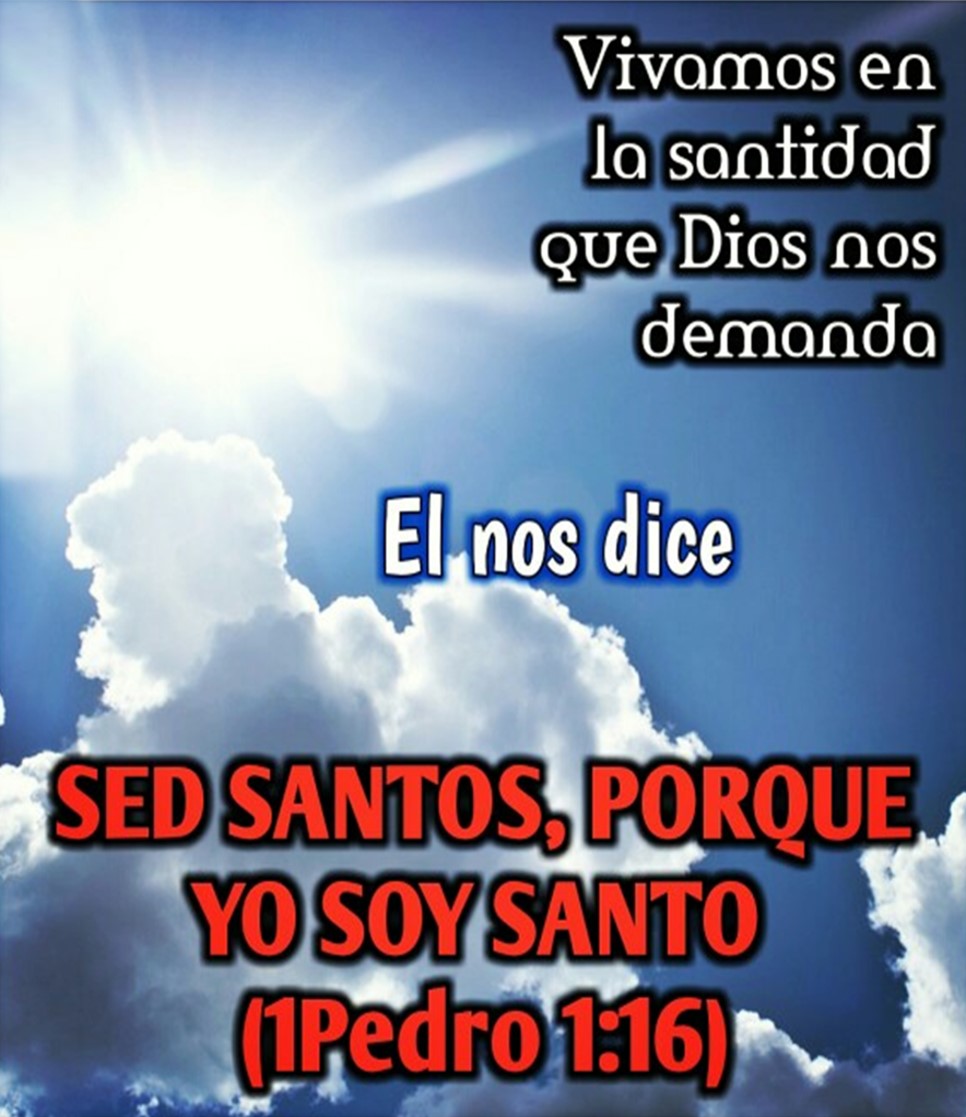 1
El camino a seguir en busca de la santidad,                    1 Pedro 1:13-14. 
Una mente preparada para actuar. “Ceñid los lomos de vuestro entendimiento”.
Una actitud espiritual sana. “Sed sobrios en Espíritu”.
Vivir en esperanza. “Esperar por completo en la gracia”.
Obediencia. “Como hijos obedientes”.
Conversión. “No os conforméis a vuestros antiguos deseos”.
Razones por las cuales debemos ser santos,                1 Pedro 1:15-19. 
Porque Dios es santo, V.15,16.
Porque un día Dios juzgará nuestras obras, V.18,19.
Porque nuestra santificación cuesta la sangre de Cristo, V.18,19.
El compromiso de servir a Dios en santidad, Romanos 6:19-22.
Antes nuestros miembros estaban al servicio del pecado, cuyo resultado era la muerte. V.19-21.
Ahora nuestros miembros están al servicio de Dios, cuyo resultado es la santidad y la vida eternal, V.19, 22. 
Es necesario vivir una vida de santidad para reclamar las promesas de Dios, 2 Corintios 7:1.
LA VIDA DE SANTIFICACIÓN
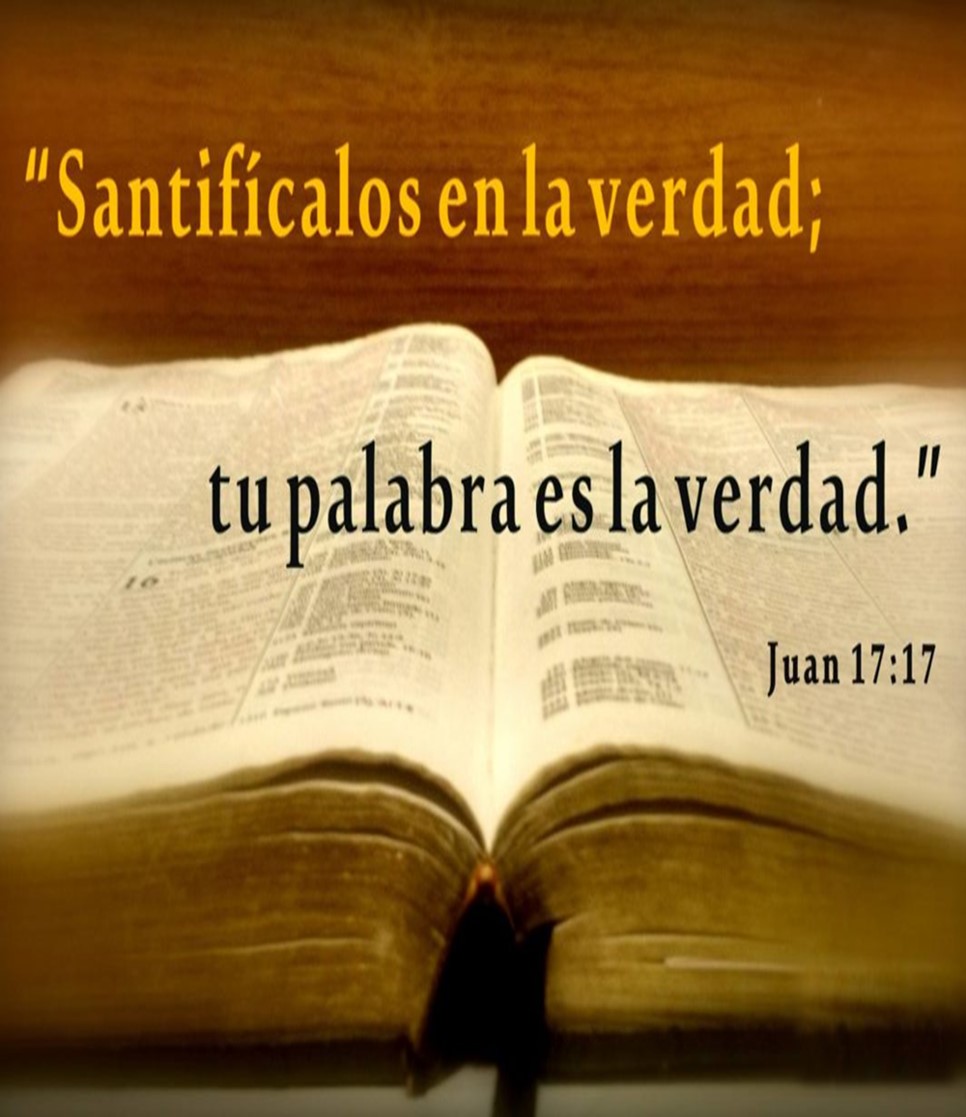 2
Jesús oró por nuestra santificación, Juan 17:14-21.
Para que seamos guardados del mal, V.14-15.
Para que seamos santificados por la Palabra de verdad, V.16-17.
Para que hagamos la voluntad de Dios, V.18-19. Véase Hebreos 10:7; Mateo 7:21.
Para tener una verdadera unidad en la Iglesia, V:20-21.
Para que Cristo no se avergüence de llamarnos hermanos (as) Hebreos 2:10-12. Cita el Salmo 22:22.
Pablo oró por la santificación de los creyentes. 
La santificación es obra de Dios, 1 Tesalonicenses 5:22-24.
Como cristianos, debemos abstenernos de toda maldad, V.22.
Pero Dios es el único que nos puede santificar por completo si nos sometemos a Él, V.23-24.
La santificación es un proceso que dura toda la vida. Véase Efesios 4:15,16; 1 Pedro 2:2.
Hay que confesar nuestros pecados a Dios, 1 Juan 1:9.
Hay que buscar la santidad para nuestra vida, Hebreos 12:14.
Es necesario consagrarnos a Dios por medio de la Palabra y del Espíritu Santo, 1 Corintios 1:2; Juan 17:17; 1 Pedro 1:2.
LA VIDA LLENA DEL ESPÍRITU
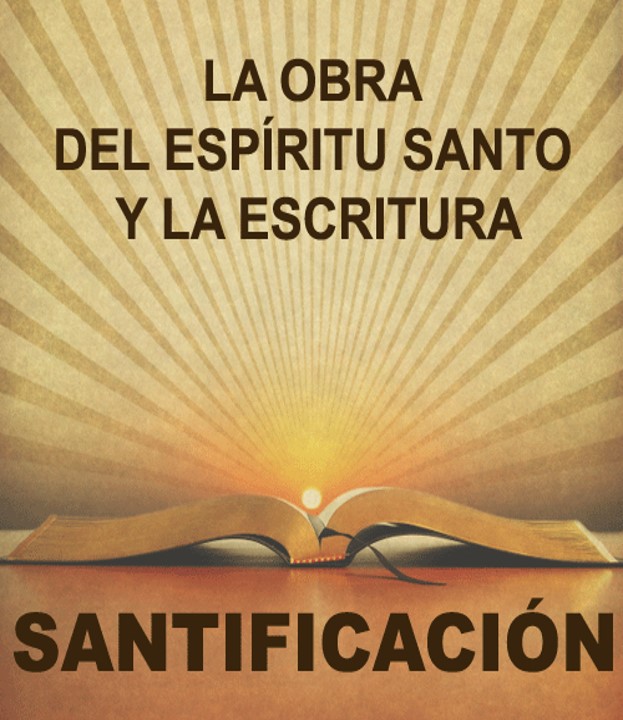 3
Jesús prometió el poder del Espíritu Santo con el propósito principal de ser testigos suyos,             Hechos 1:8.
Los apóstoles son un ejemplo de lo que es testificar en el poder del Espíritu Santo.  
Ellos fueron arrestados cuando estaban predicando el Evangelio y les prohibieron hablar de Jesús, Hechos 5:17-26.
Los apóstoles son un ejemplo de lo que es testificar en el poder del Espíritu Santo.  
Ellos respondieron ante las autoridades religiosas lo siguiente:
Que estaban espiritualmente obligados a obedecer a Dios antes que, a los hombres, Hechos 5:29-31.
Que el Espíritu Santo es dado a los que obedecen al Señor, Hechos 5:32.
El impacto práctico del poder del Espíritu Gálatas 5:16-26. 
Una vida llena de pecado produce maldad.
Una vida llena del poder del Espíritu produce el fruto del Espíritu.
Es necesario saber que el cristiano recoge lo que ha sembrado espiritualmente, Gálatas 6:7-10.
El que siembra conforme a sus deseos pecaminosos cosechará destrucción.
El que siembra el deseo de agradar al Espíritu Santo cosechará la vida eterna.
DISCIPULADO Y MINISTERIO EN ACCIÓN
Según Tito 2:11,12 diga no a la impiedad. 
El Espíritu Santo nos puede ayudar a vivir para Cristo.
El Espíritu Santo nos guía cuando llegan las tentaciones, de manera que su vida se asemeje a la de Cristo. 
Hay que “considerar unos a otros para estimularse al amor y a las buenas obras”, Hebreos 10:24.
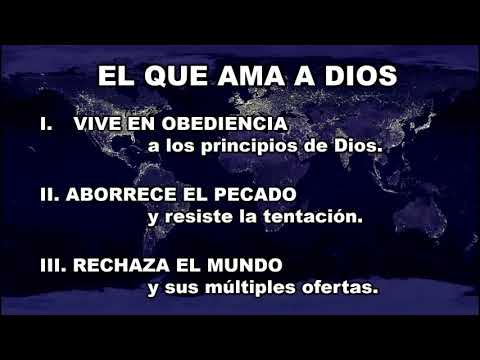